Комитет образования и науки Курской областиОБУДО «Областной центр развития творчества детей и юношества»Детский технопарк «Кванториум» г. Курска
САЗОНОВ ИВАН
				САЗОНОВ НИКОЛАЙ				ПРЕДСТАВЛЯЮТ

ПРОЕКТ  Робот «Спасатель» для работы в экстремальных условиях и 
чрезвычайных ситуациях
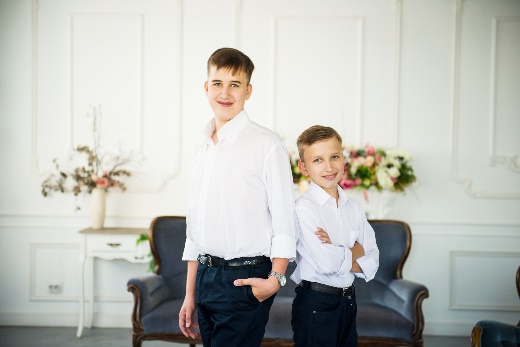 Руководитель:							Сазонов Сергей Юрьевич, 
										п.д.о. ОБУДО ОЦРТДиЮ,
     			 							детский технопарк «Кванториум»					
		
				Курск-2021
Актуальность:

В современных условиях работа пожарных и спасателей часто осложняется нестандартной планировкой зданий, токсичными, легковоспламеняющимися строительными материалами. Огромный риск для человека возникает при тушении обширных лесных, газонефтяных пожаров, в зонах повышенного выделения радиации. Использование робототехнического комплекса, предназначенного для работы в сложных ситуациях, помогает сократить непосредственное нахождение людей в опасных зонах, исключает риск травматизма и гибели личного состава.
Многофункциональные системы, в первую очередь направлены на минимизацию участия людей в тушении пожаров или ликвидации техногенных аварий.
Цель работы: 
Создать модель робота «Спасателя», представляющего собой комплекс, для работы в экстремальных условиях и ЧС, предназначенного для доставки к месту роботов-исследователей, личного состава, грузов, тушения пожаров, разбора завалов, обнаружения и спасения людей.

Задачи:
1. Изучить проблемы и трудности работы в труднодоступной или зараженной местности людей и возможности замены их действий роботами
2. Создать модель робота, частично или полностью решающего эти проблемы
Гипотеза:
Применение современных комплексных роботизированных систем, позволит более эффективно производить ликвидацию последствий и предупреждение возникновений природных и техногенных катастроф

РТК « Спасатель» должен:
- без участия человека перемещаться к месту аварии;
- при помощи манипулятора разбирать завалы;
- перевозить грузы, вспомогательных роботов;
- брать пробы почвы и доставлять их для исследования;
- производить видеосъемку и передавать видео оператору;
- производить тушение возгораний.
Технические характеристики РТК «Спасатель» 
-Ардуино мега;
- Драйвер моторов;
- Батарейный отсек 2 штуки;
- Реле - 1шт.;
- Датчики движения по черной линии - 3 штуки;
- LCD дисплей
-  Моторы - 4 штуки;
- Помпа – 1шт.;
- Манипулятор – 1шт.;
- Колеса повышенной проходимости
- Джойстик
- Видеокамера.
Управление осуществляется  ПДУ
ХОД РАБОТЫ:
>Шасси собрали из алюминиевого профиля. 
>Колеса распечатали на 3D принтере. 
>На платформе разместили Arduino Mega 2560. >Исполнительные устройства:
 драйвер моторов;
 батарейный отсек - 2 штуки;
 реле;
 датчики движения по чёрной линии - 3 штуки;
 моторы - 4 штуки; LCD дисплей;
 >Манипулятор из конструктора VEX Iq;
 >Помпа с резeрвуаром для тушения пожаров;
>Видеокамера, передающая изображение оператору.
Сборка:
Корпус робота состоит из рамы, сделанной из алюминиевого профиля;
Установлена помпа и резервуар для воды
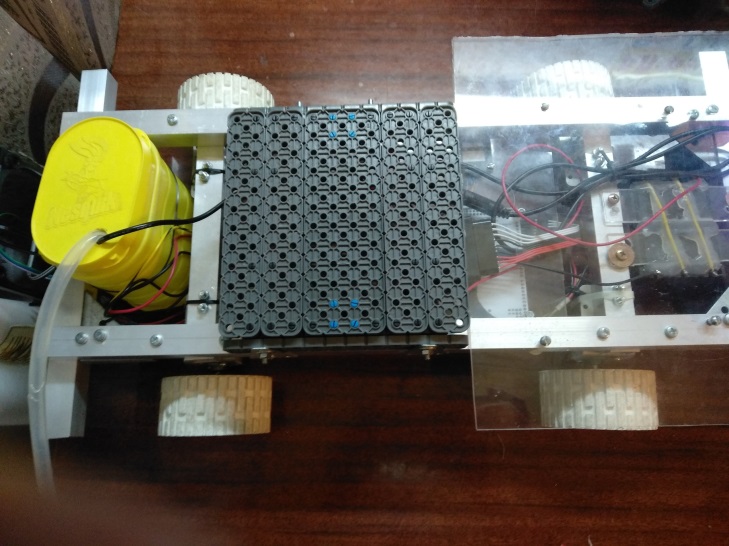 Манипулятор собран из конструктора VEX Iq
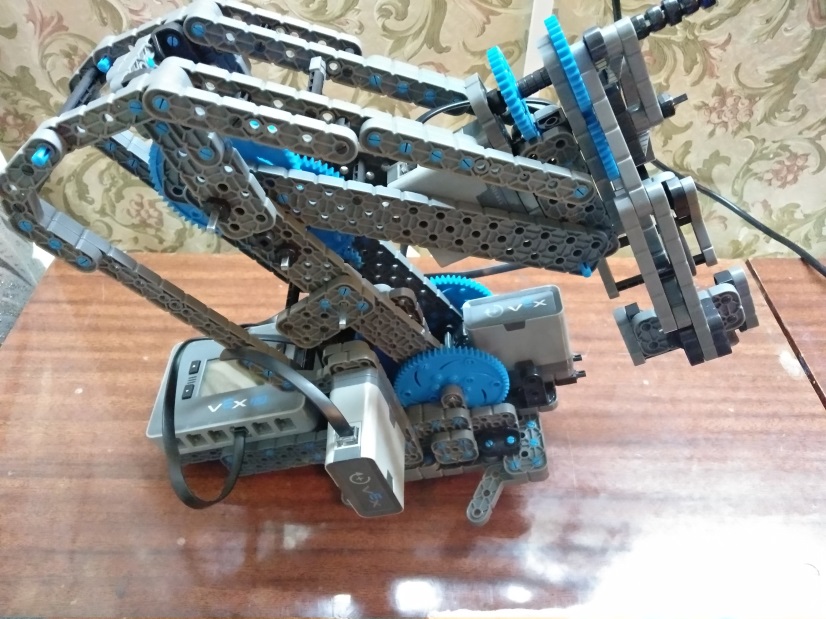 Колеса смоделированы в Компас 3D. Распечатаны на 3D принтере.
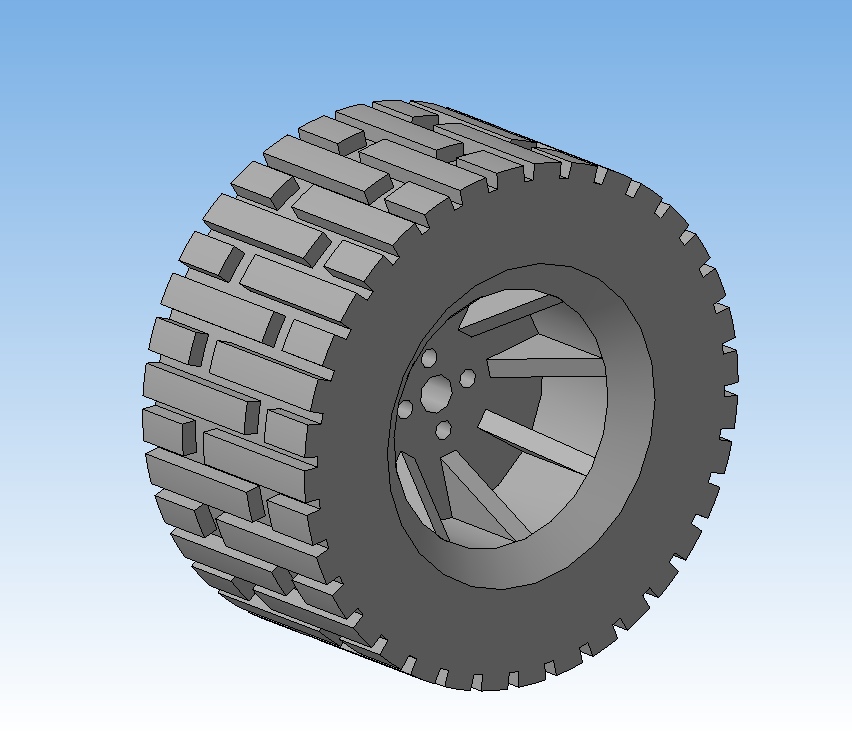 Окончательная сборка и тестирование
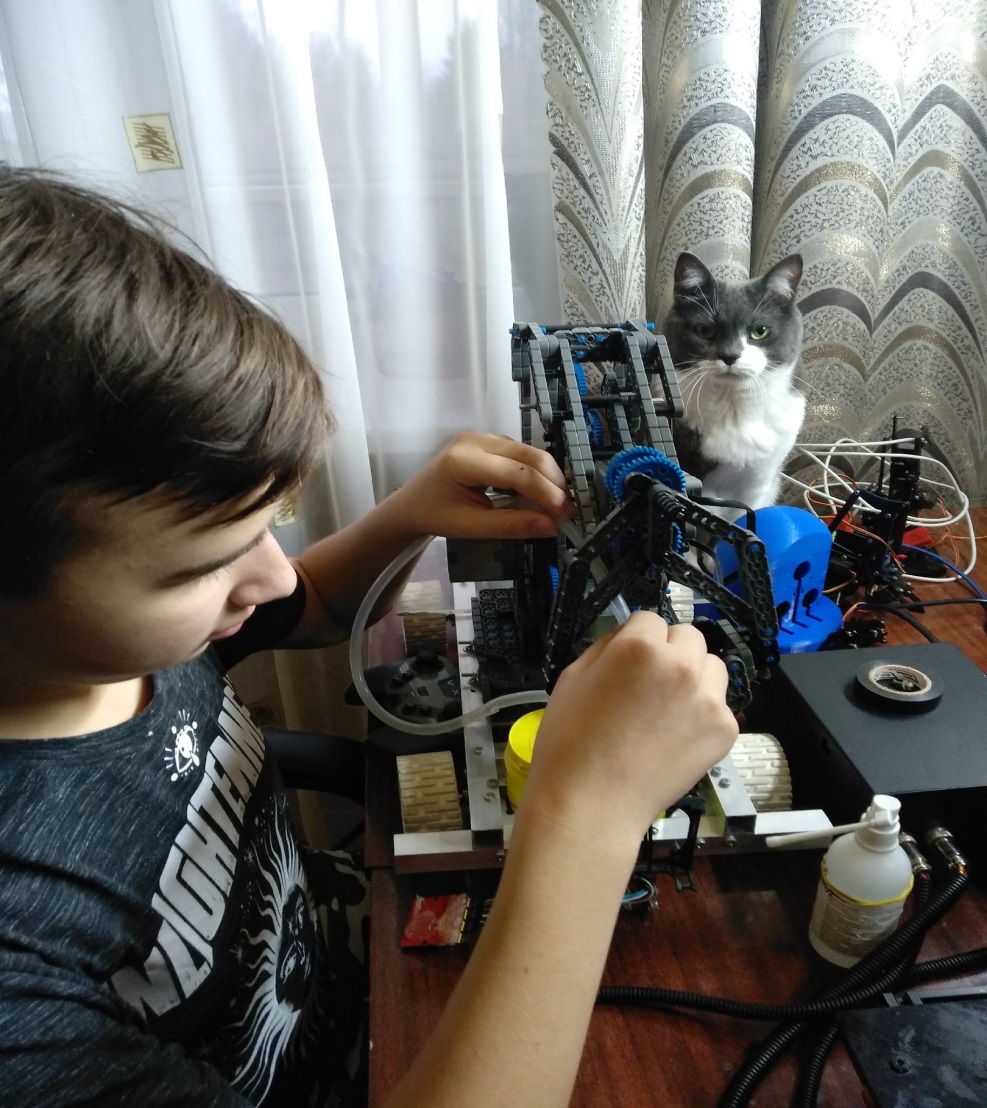 Среда программирования Arduino IDE
Написаны программы: управление с джойстика, моторами 
и помпой.
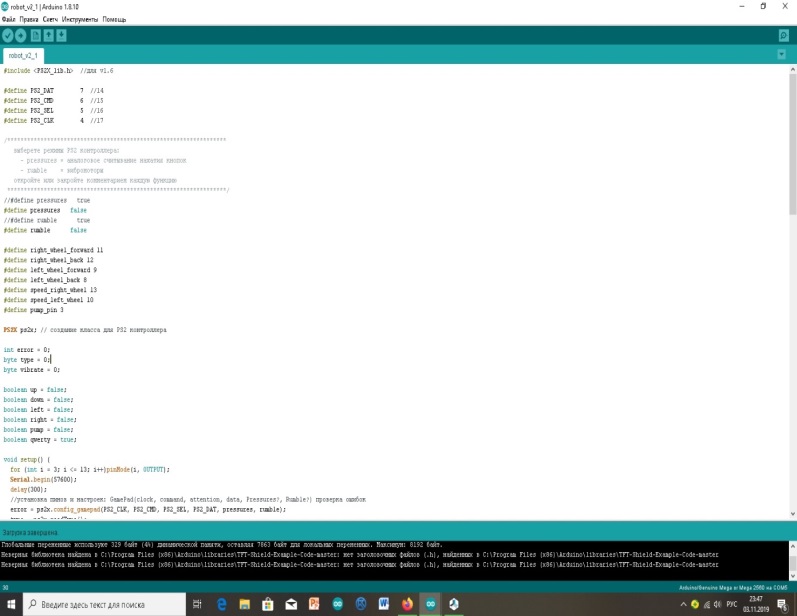 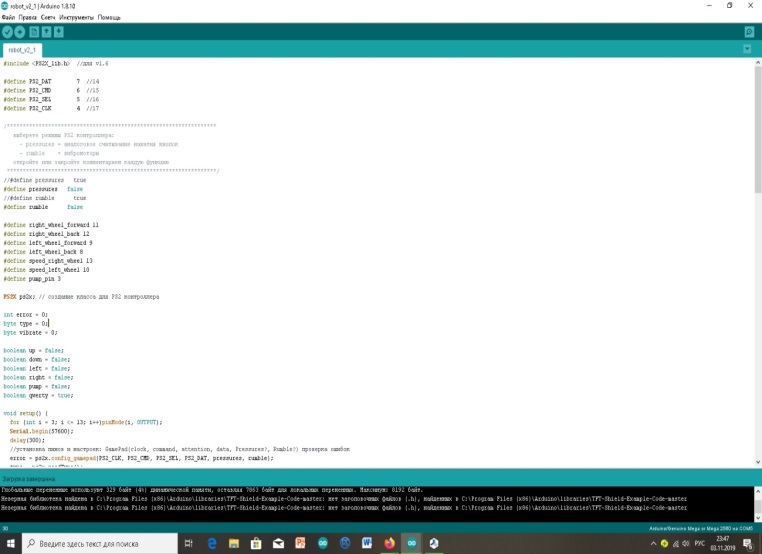 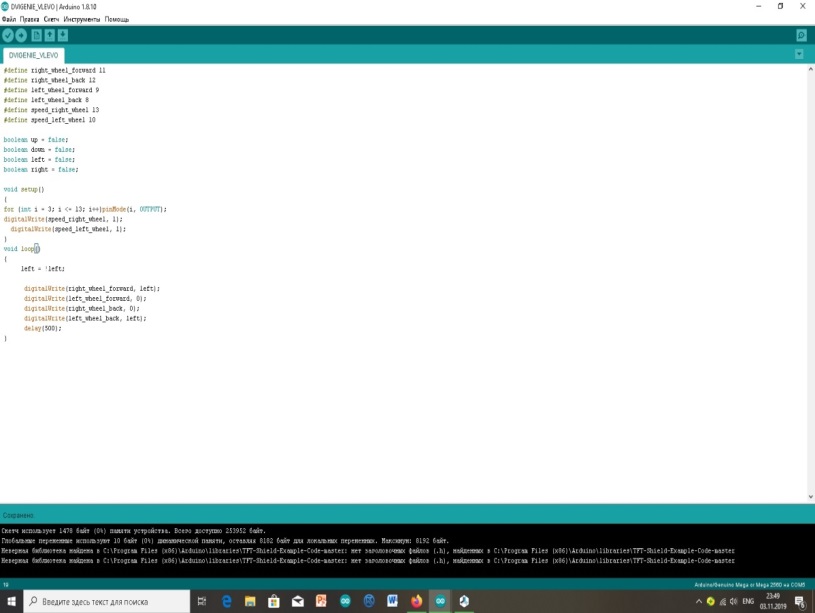 Разработана структурная схема:
НАШ РОБОТ «СПАСАТЕЛЬ» должен:- без участия человека перемещаться к месту аварии;- при помощи манипулятора разбирать завалы;- перевозить грузы, БПЛА, вспомогательных роботов;- брать пробы почвы и доставлять их для      исследования;- производить видеосъемку и передавать видео оператору;- производить тушение возгораний;- передвигаться по черной линии.
Возможные области применения созданного робота-спасателя в различных сферах.

Геологоразведка (изучение труднодоступных мест, взятие проб и материалов для исследования);
 МЧС, спасатели (для работы в труднодоступных или зараженных местах);
Медицинская санавиация (для помощи в освобождении людей из-под завалов или поиска их в зараженной местности); 
Вооруженные силы и другие силовые ведомства (для транспортировки опасных предметов);
Использовать, как тренажер для обучения и отработки навыков действий в условиях ЧС.
Заключение
 Были изучены проблемы работы в экстремальных условиях и при чрезвычайных ситуациях.
Полученная модель вполне способна, выполнять все перечисленные задачи. 
Робот прошел тестирование. 
Произведены соответствующие отладки и доработки.
 В дальнейшем, планируется проводить доработку модели, расширять ее возможности.
Спасибо за внимание